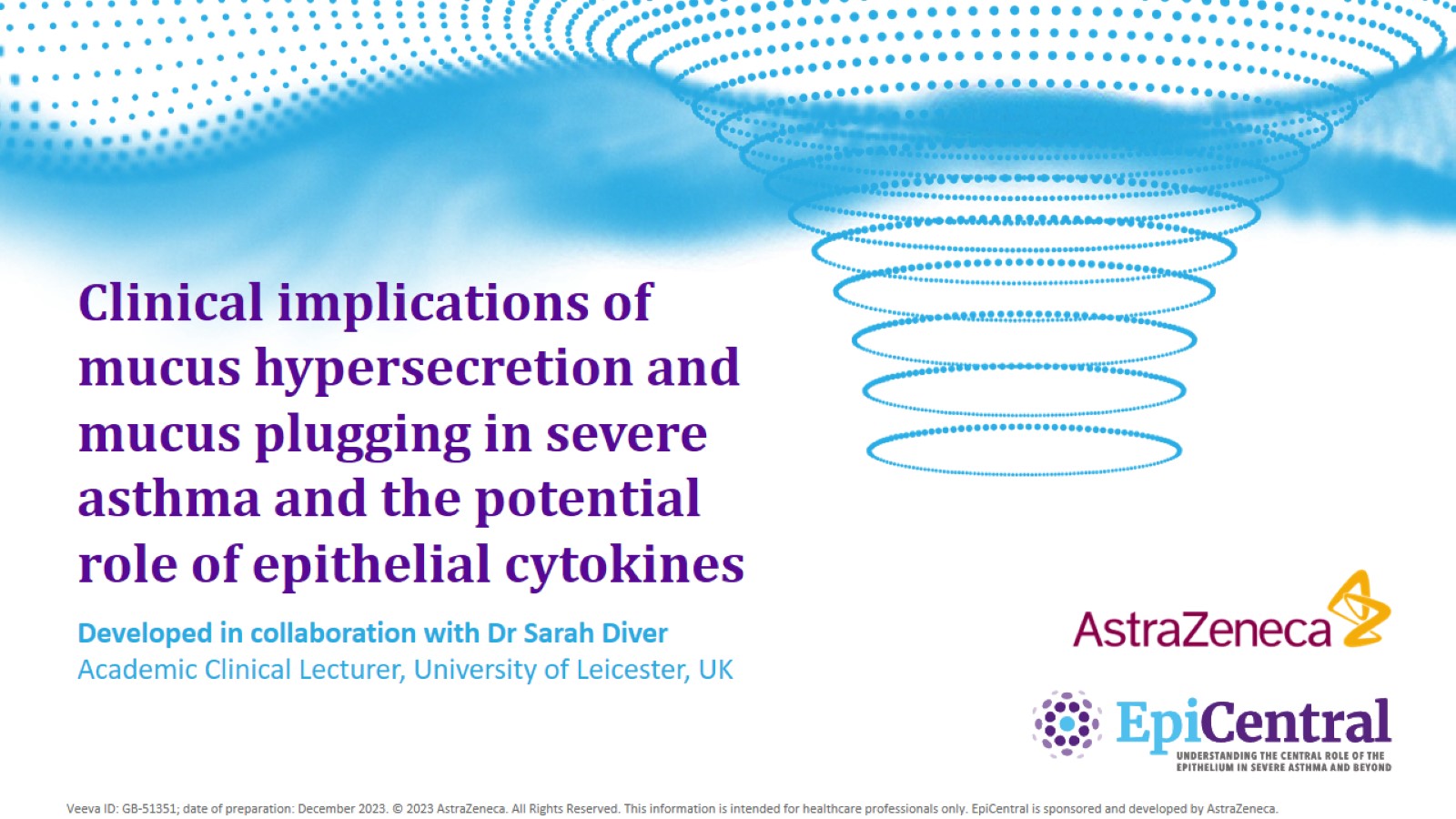 Clinical implications of mucus hypersecretion and mucus plugging in severe asthma and the potential role of epithelial cytokines​
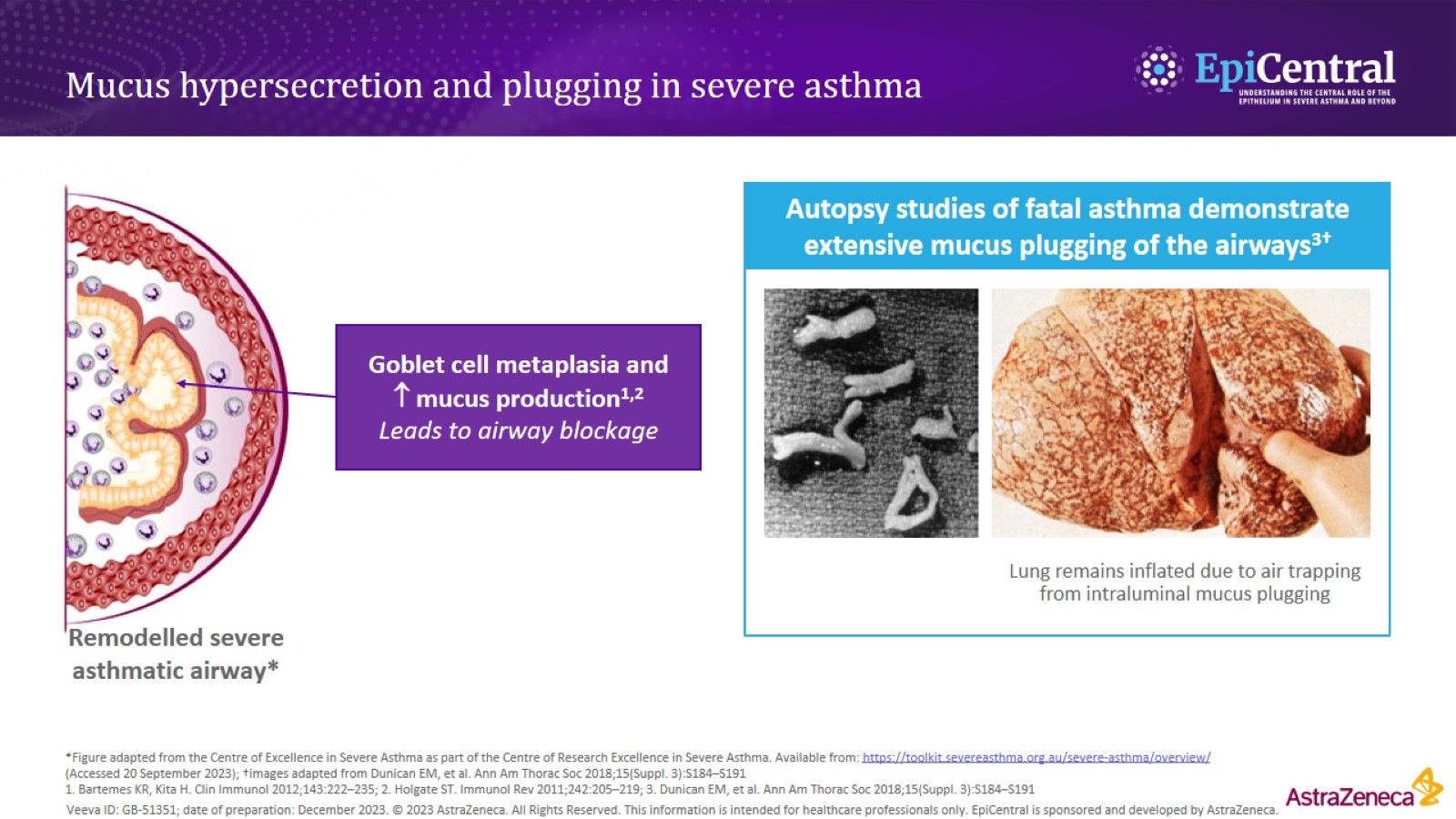 Mucus hypersecretion and plugging in severe asthma
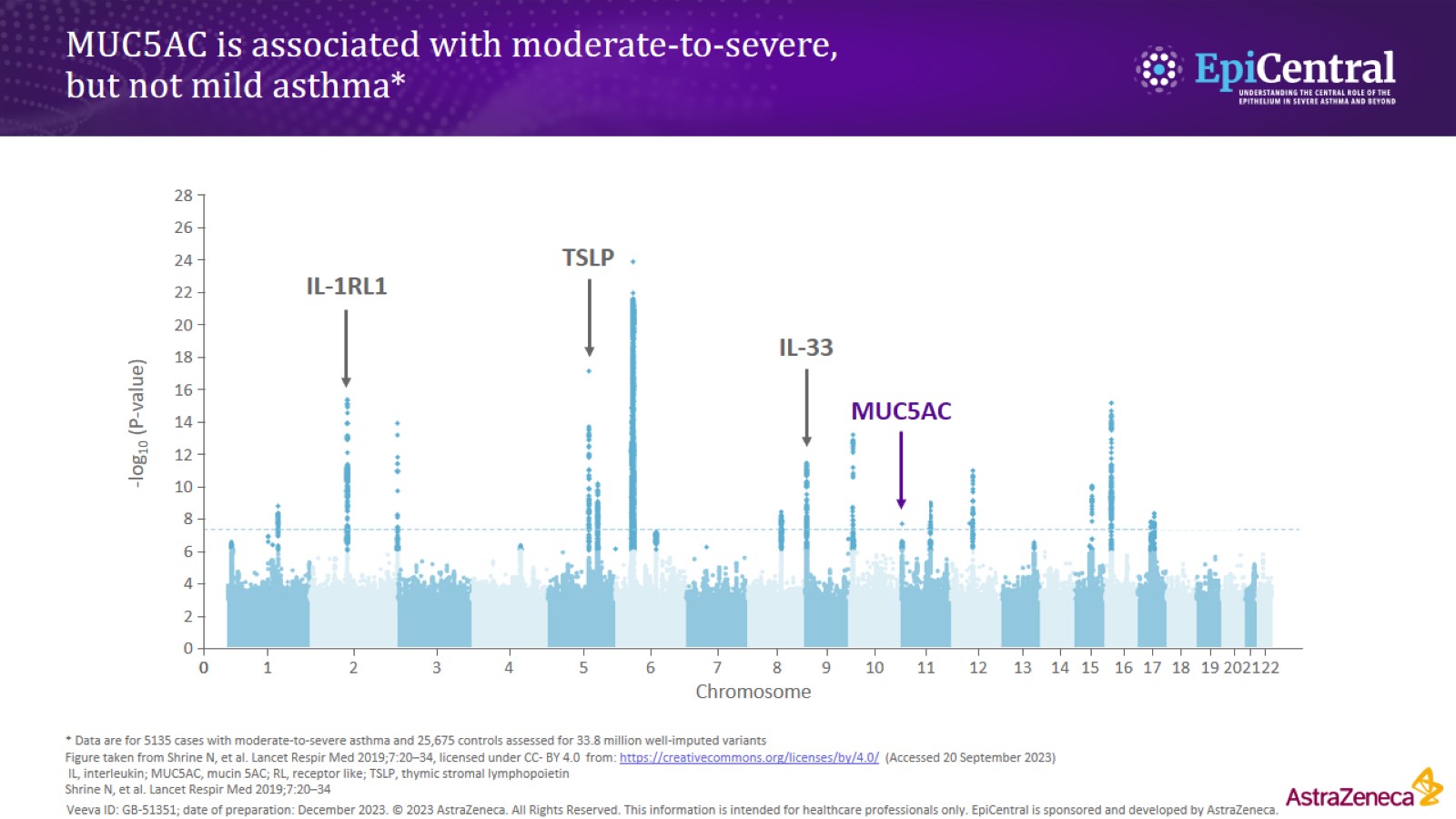 MUC5AC is associated with moderate-to-severe, but not mild asthma*
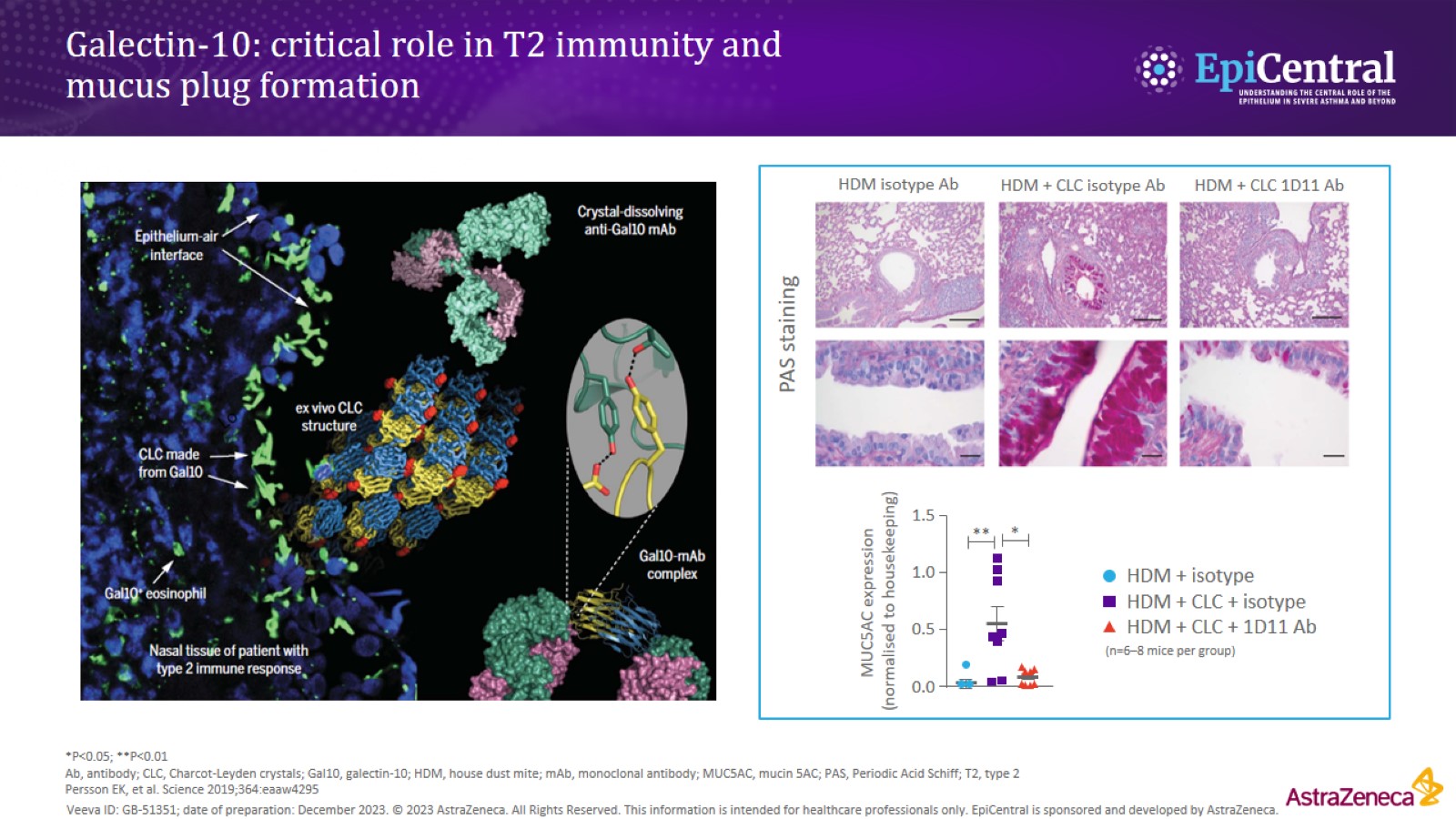 Galectin-10: critical role in T2 immunity and mucus plug formation
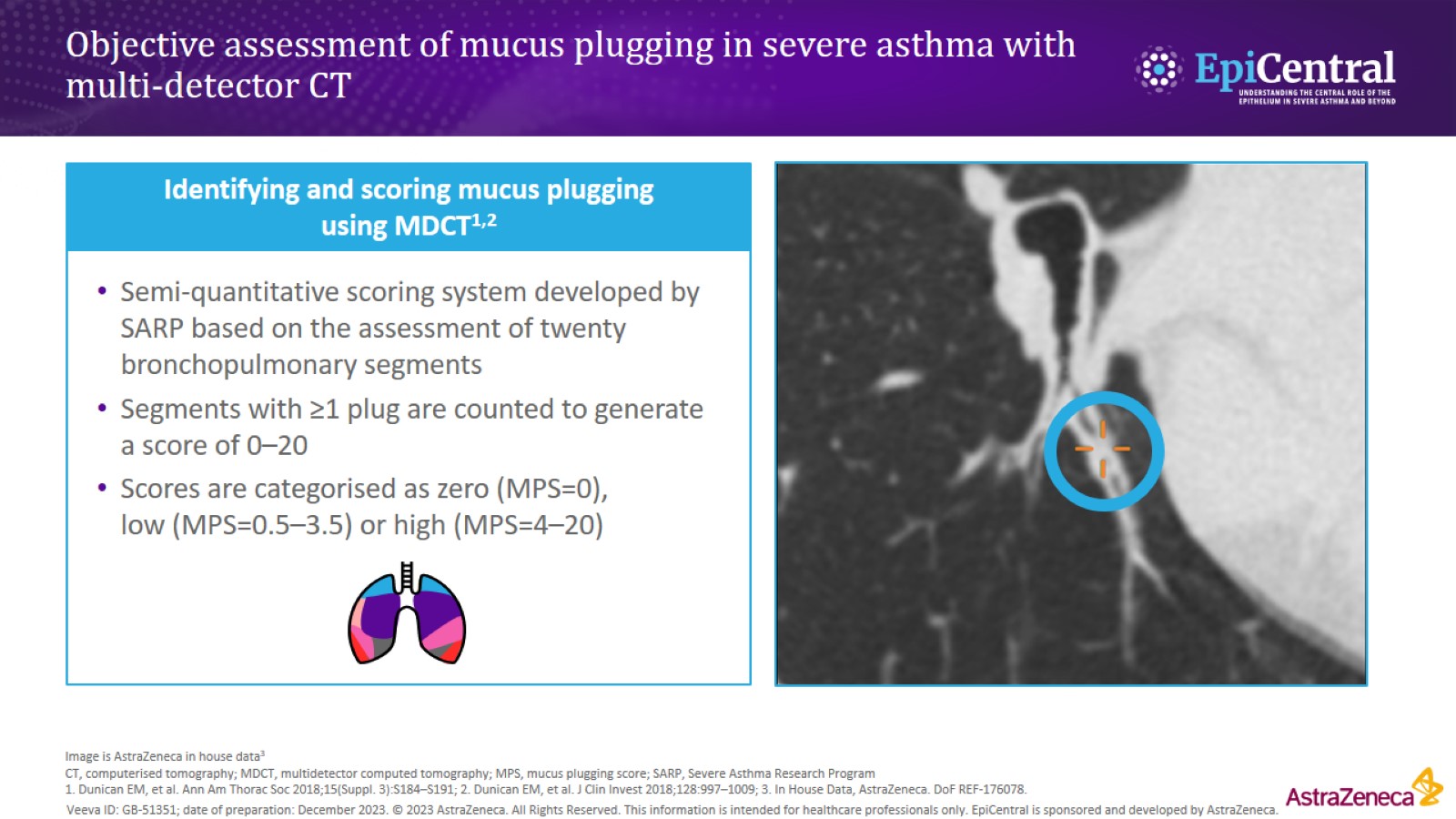 Objective assessment of mucus plugging in severe asthma with multi-detector CT
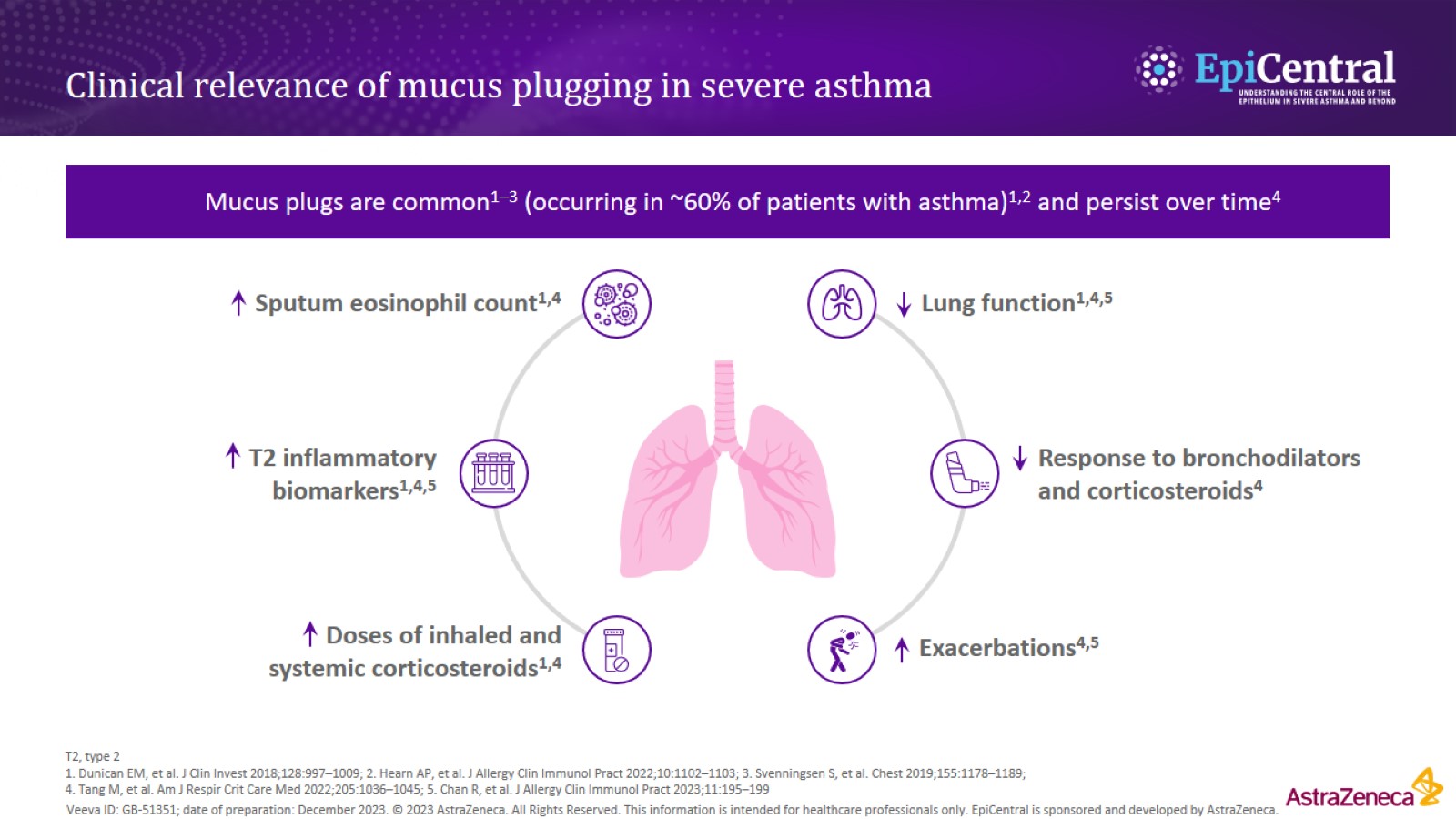 Clinical relevance of mucus plugging in severe asthma
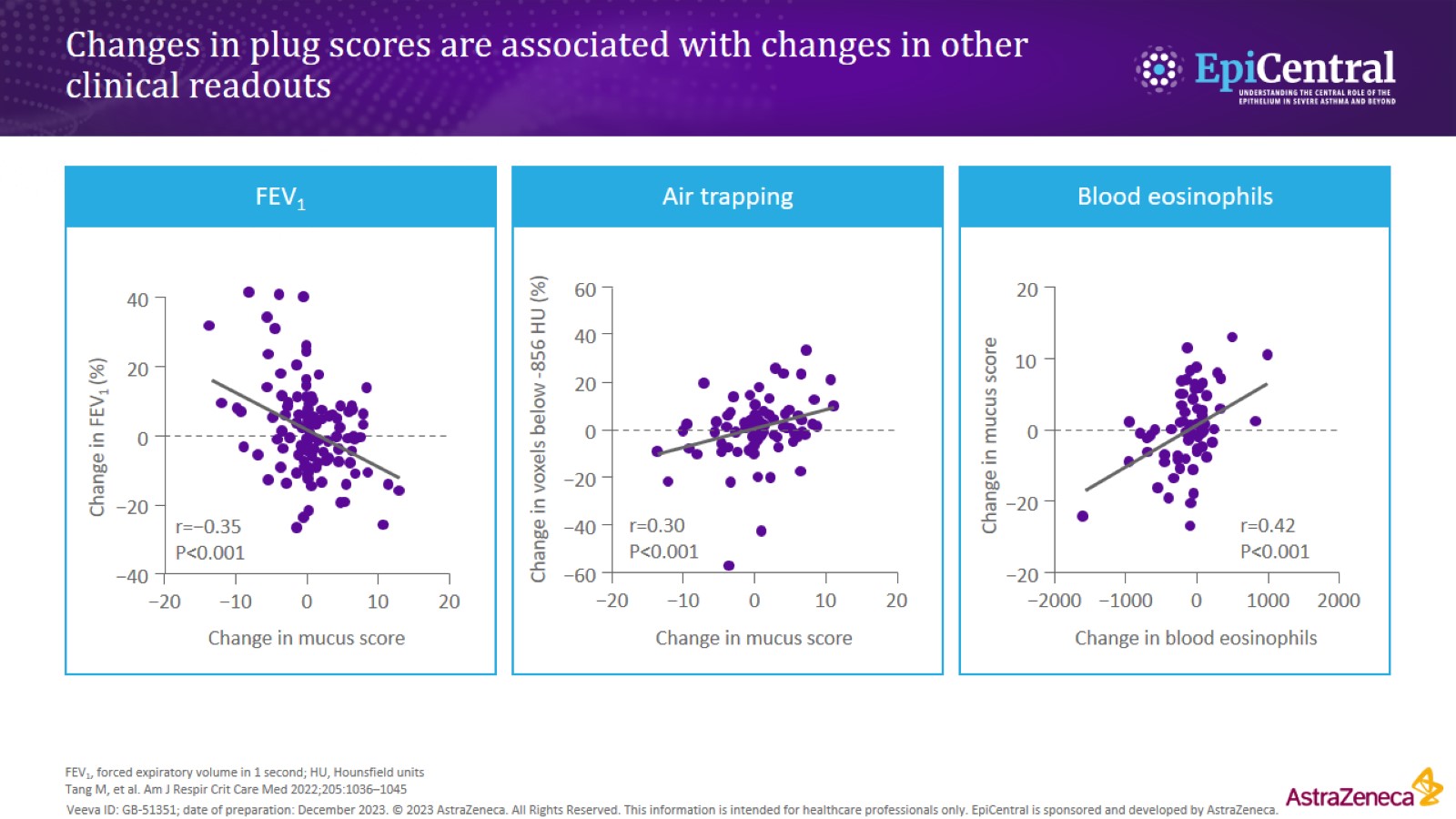 Changes in plug scores are associated with changes in other clinical readouts
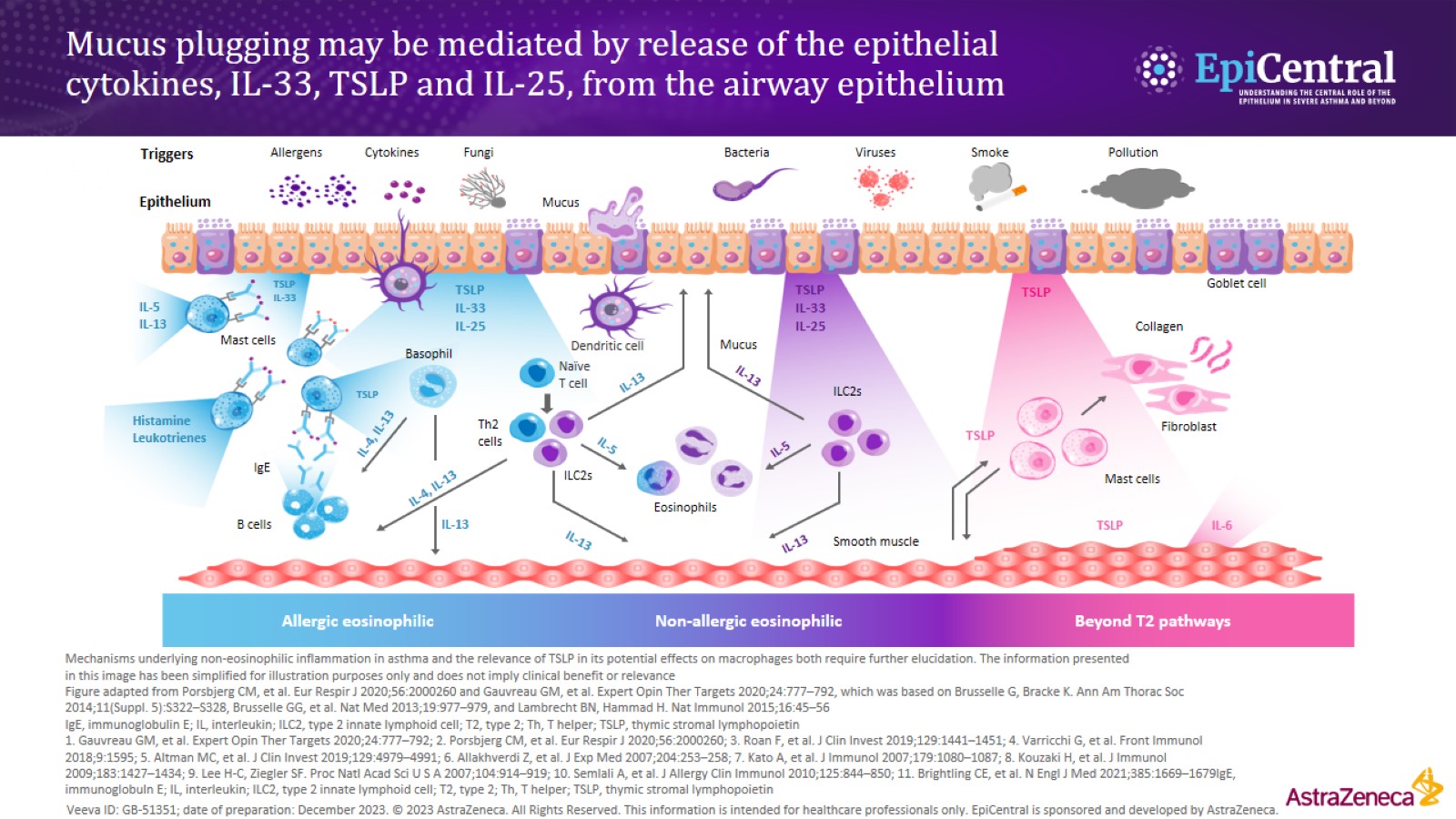 Mucus plugging may be mediated by release of the epithelial cytokines, IL-33, TSLP and IL-25, from the airway epithelium
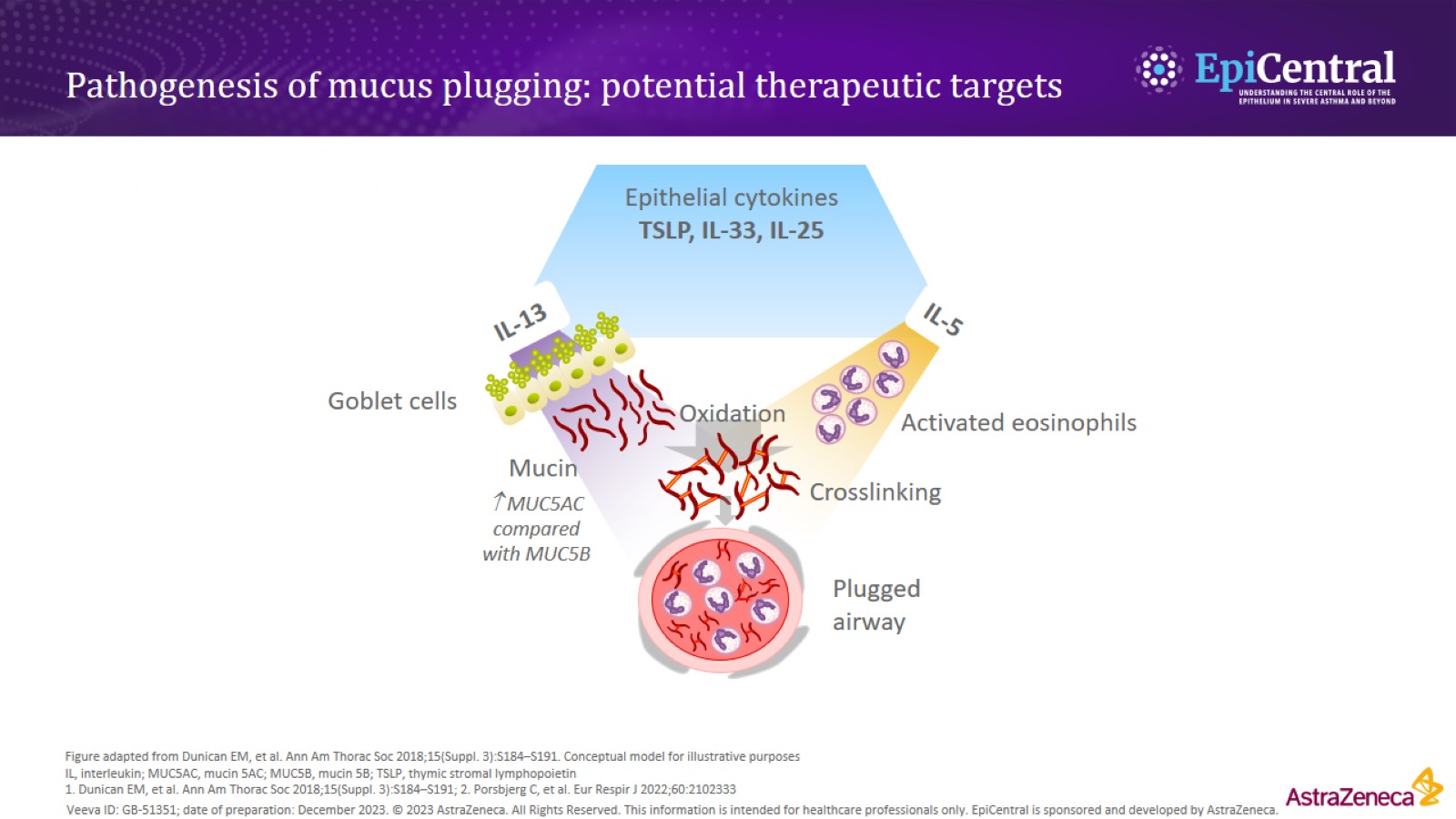 Pathogenesis of mucus plugging: potential therapeutic targets
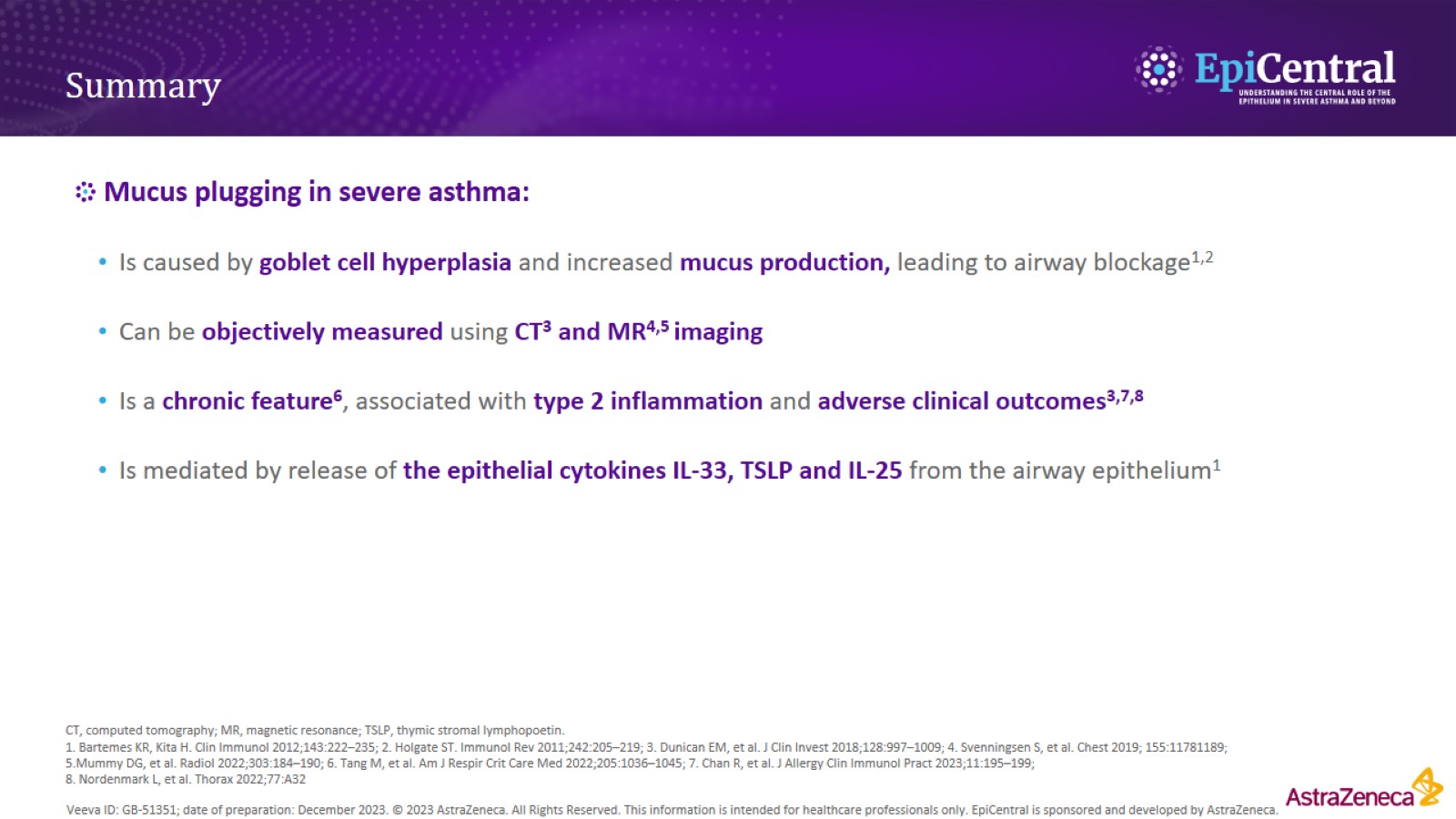 Summary